Let’s Stay Together
Oh, baby, 
Let’s stay together (gether)
Lovin’ you whether, whether
Times are good or bad,
Happy or sad

What a great goal!
But we can do better than
That  
Let's Stay Together
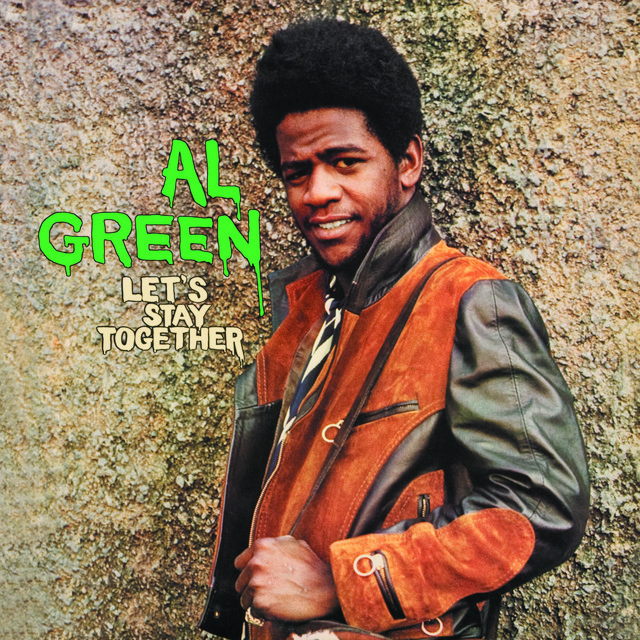 Our outline
Friday:
Serve One Another
Accept One Another
Bear With One Another
Sunday:
Forgive One Another
Love One Another
Submit to One Another
Encourage One Another
John: Serve One Another
Gal 5:13  You, my husbands and wives, were called to be free, but do not use your freedom to indulge the flesh, rather serve one another humbly in love.
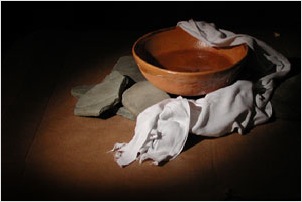 Acts 20:35 Better to give than receive
Jan: Serve One Another
John: Accept One Another
Rom 15:7 (in debatable matters) Accept one another, then, just as Christ accepted you in order to bring about praise to God.
(and a much happier marriage)
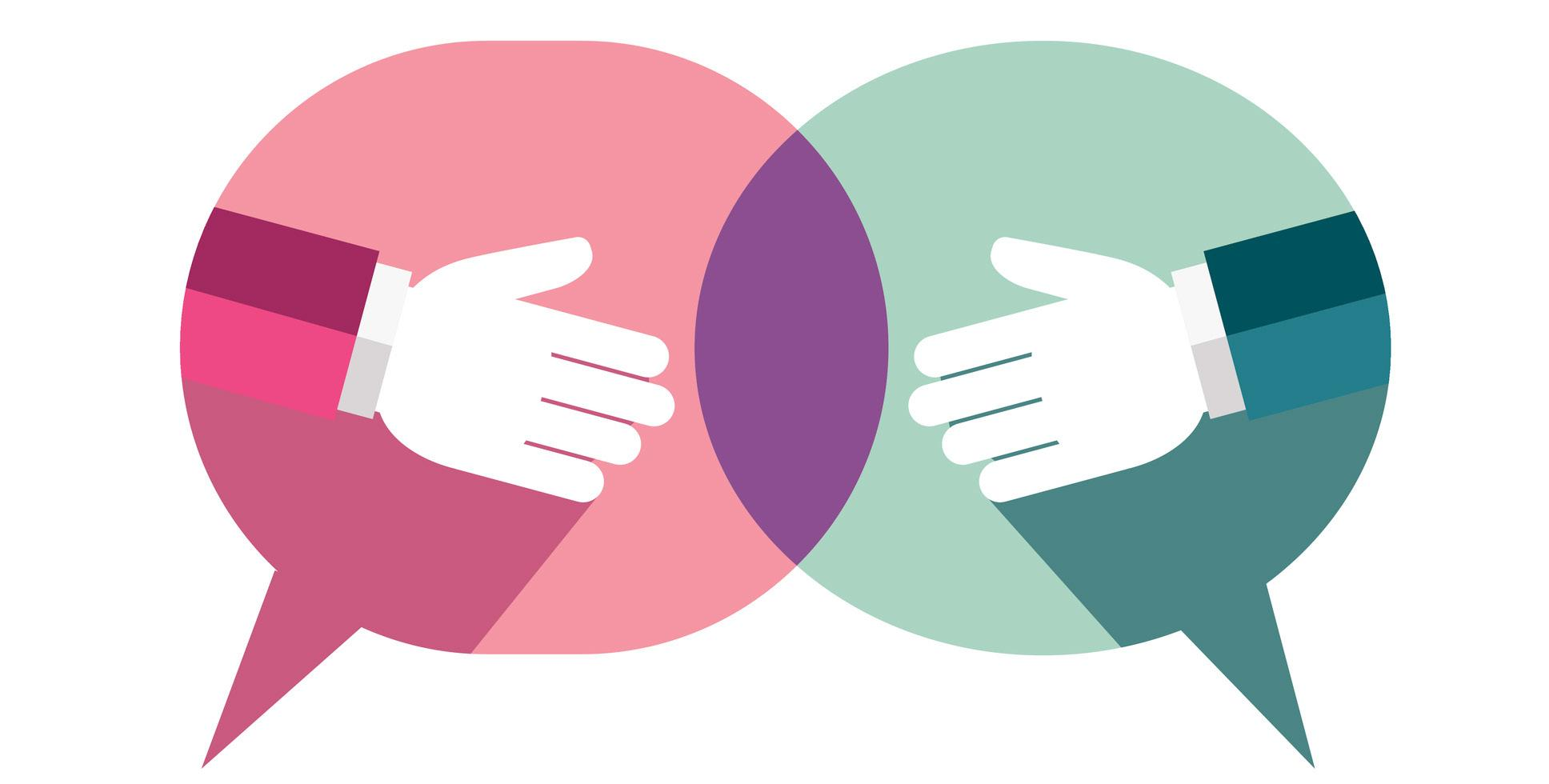 Jan: Accept One Another
John: Bear With One Another
Col 3:12-13  Therefore, as God’s chosen couple, holy and dearly loved, clothe yourselves with compassion, kindness, humility, gentleness, and patience. Bear with each other and forgive one another if you have any grievance against your spouse.
Jan: Bearing With One Another
Let’s Stay Together
So far…
Serve One Another
Accept One Another
Bear With One Another
This AM…
Forgive One Another
Love One Another
Submit to One Another
Encourage One Another
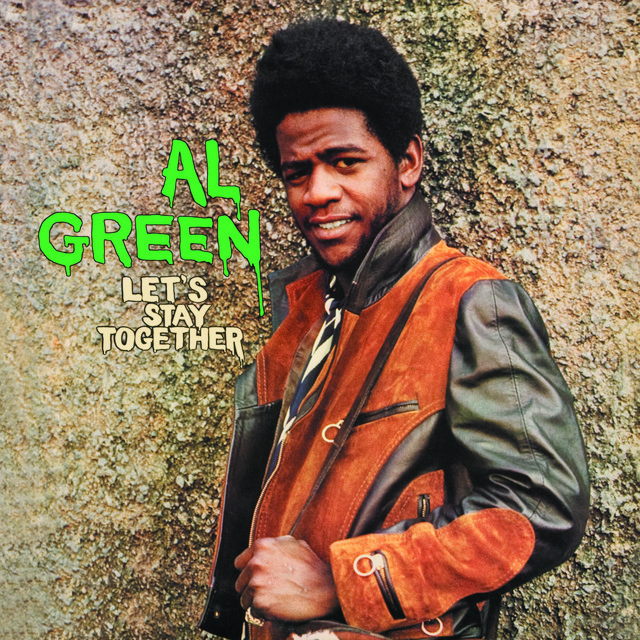 John: Forgive One Another
Col 3:13  Bear with one another and forgive one another if any of you has a grievance against your spouse. Forgive as the Lord forgave you.

Matthew 18:21-34  The Parable of the unmerciful servant.  I do not want to be that guy!
Jan: Forgive One Another
John: Love One Another
John 15:12-13 My command is this: Love each other as I have loved you. Greater love has no one than this: to lay down one’s life for one’s spouse.

Phil 2:3  In humility, value your spouse above yourself.
Jan: Love One Another
John: Submit to One Another
Ephesians 5:21  Submit yourselves one to another out of reverence for Christ.
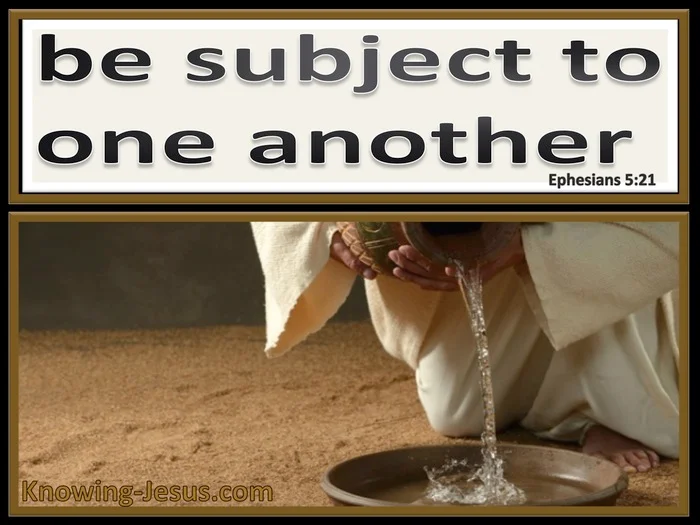 Jan: Submit to One Another
John: Encourage One Another
1 Thess 5:11 Therefore, encourage one another and build up each other, just as (I hope) you are doing.
Encourage parakaleo  to call alongside
Build up oikodomeite  to give strength to
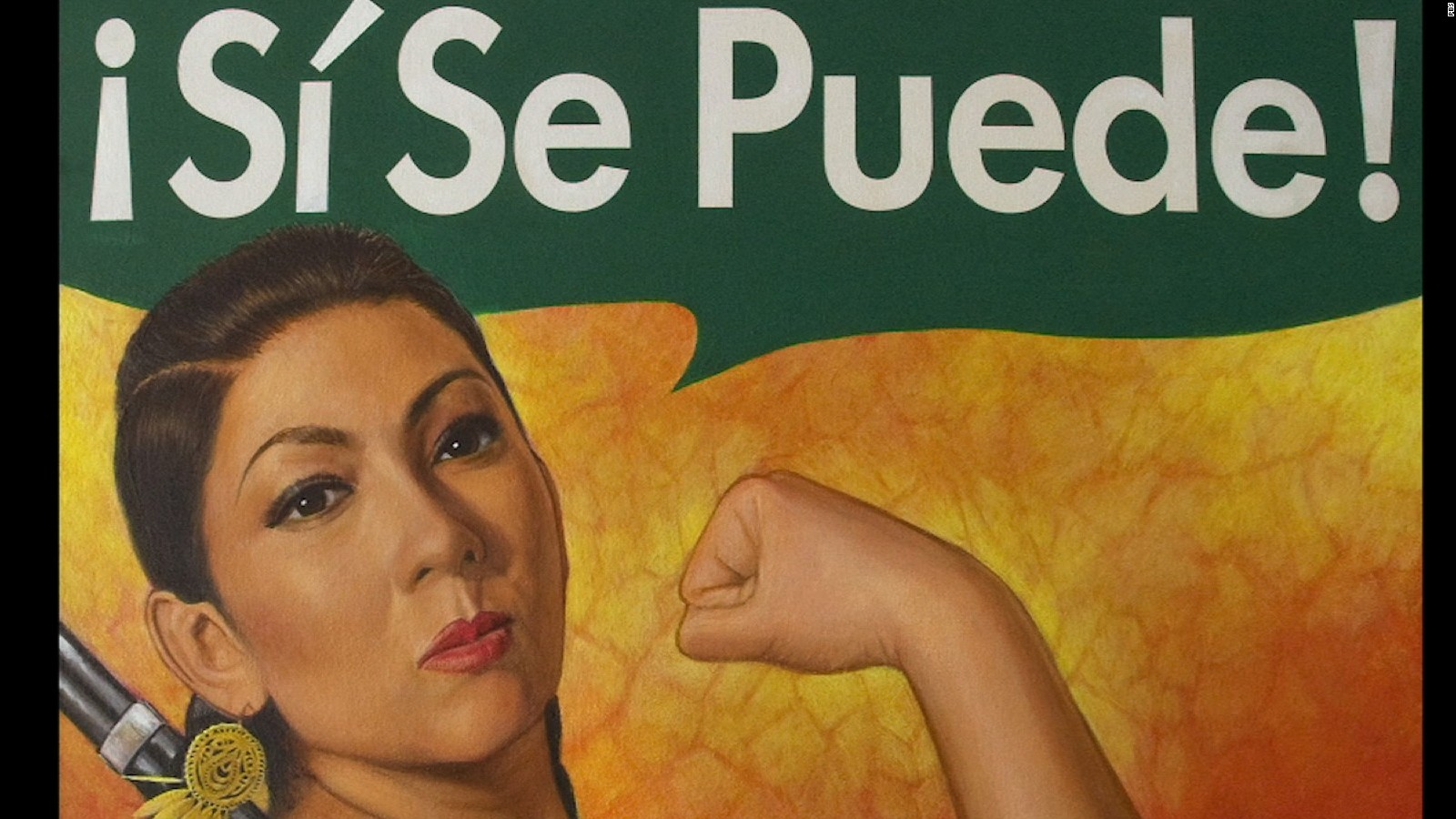 Jan: Encourage One Another
Lord’s Supper
Think about it…
Jesus served us.
Jesus accepted us.
Jesus bore with us.
Jesus loved us.
Jesus submitted his will to our needs.
And.  Most importantly…
Jesus forgave us of our sins.